1.1  תנועה בקו ישר
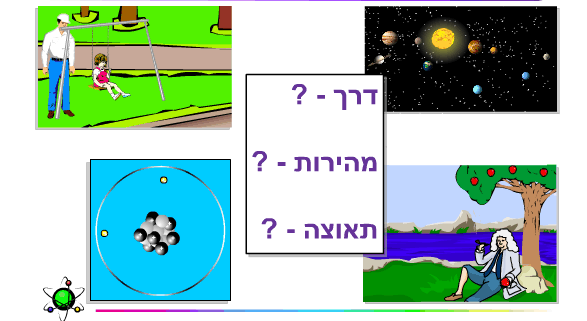 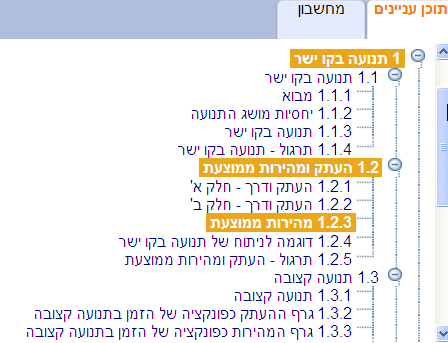 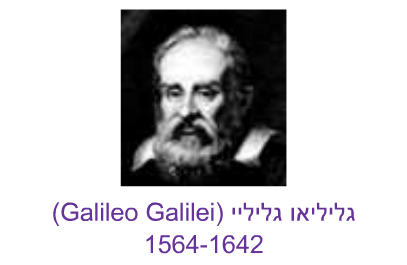 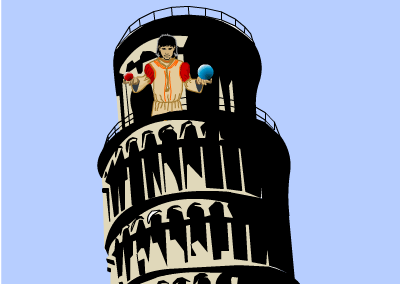 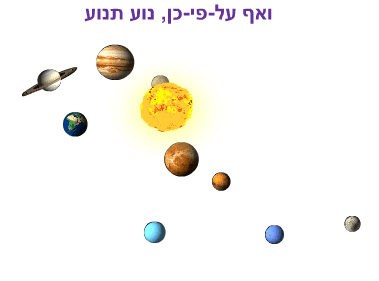 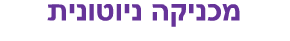 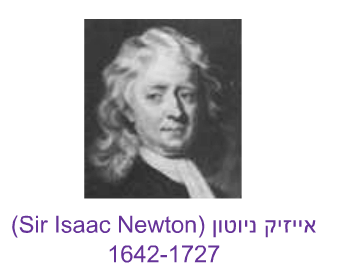 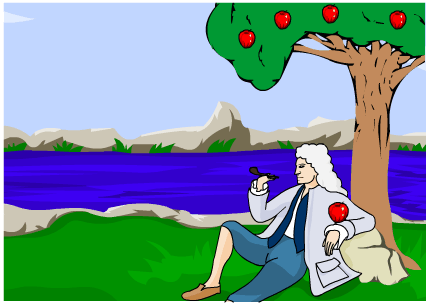 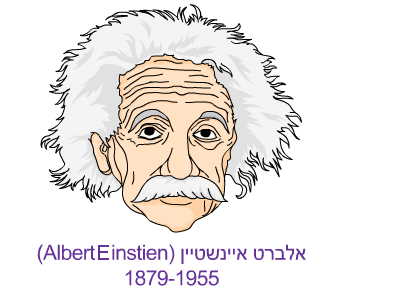 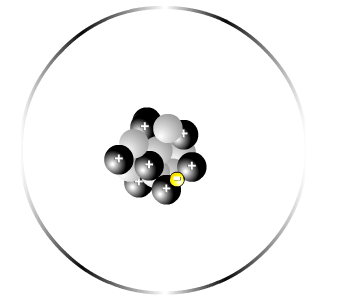 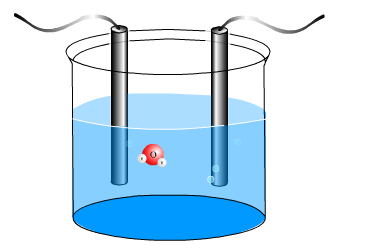 סוגים של תנועה בקו ישר
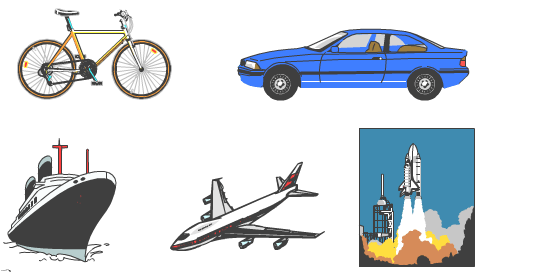 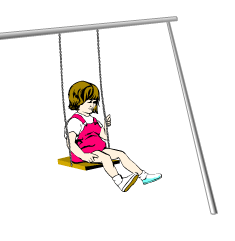 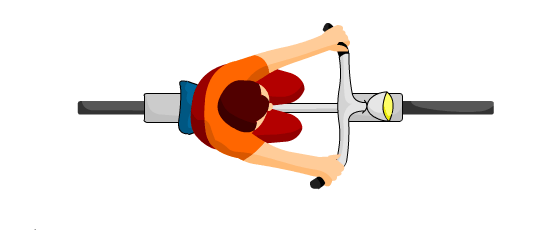 מיקום חיובי ושלילי
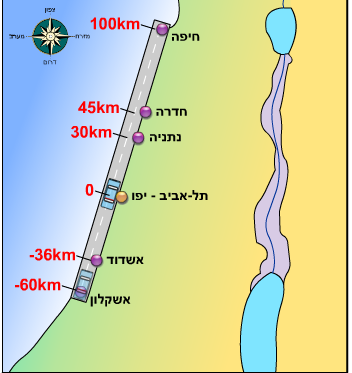 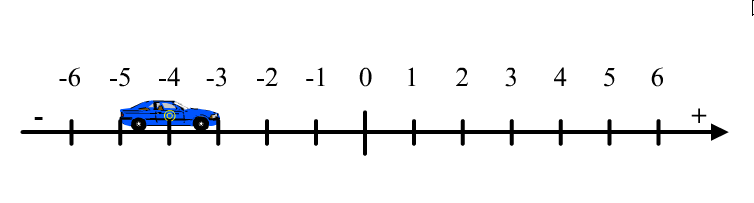 סימון מושגים של זמן ומיקום (שיעור)
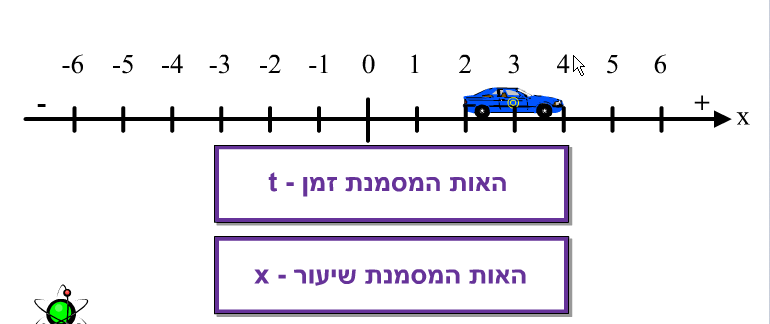 יחידות של זמן ומרחק
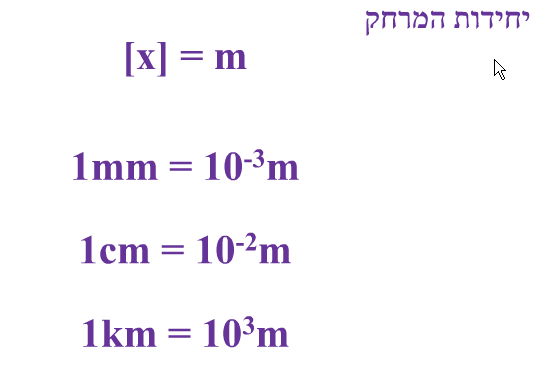 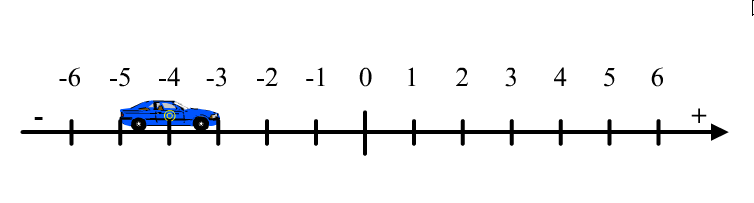 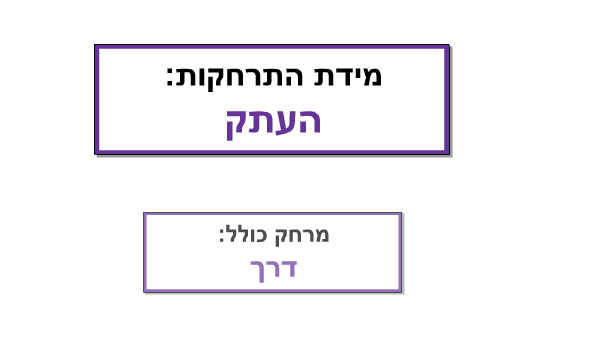 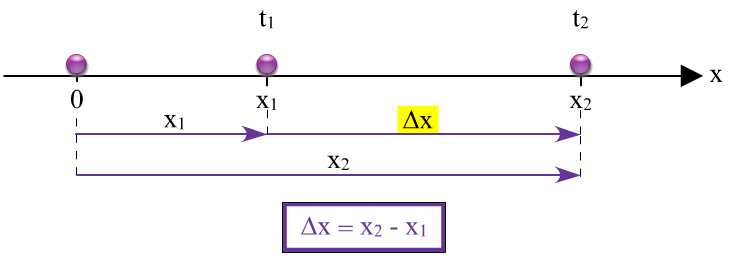 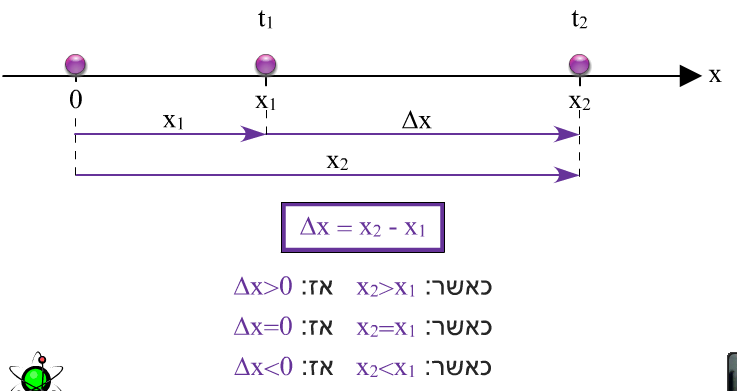 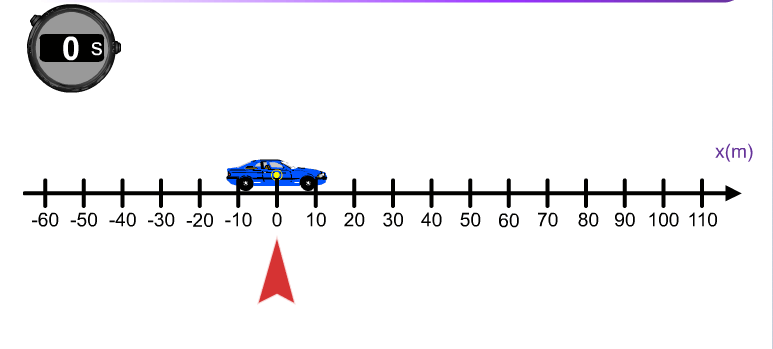 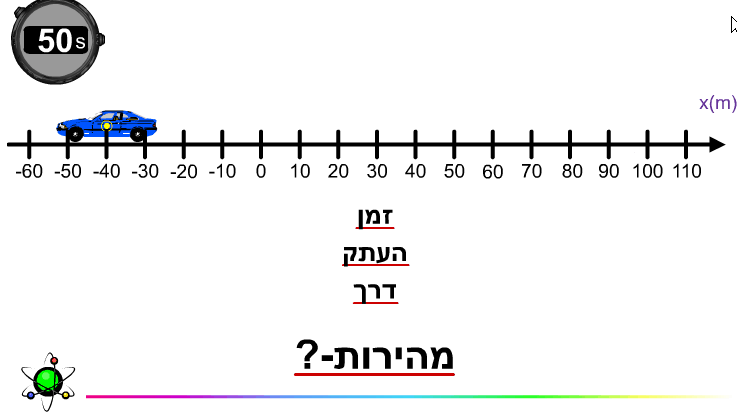 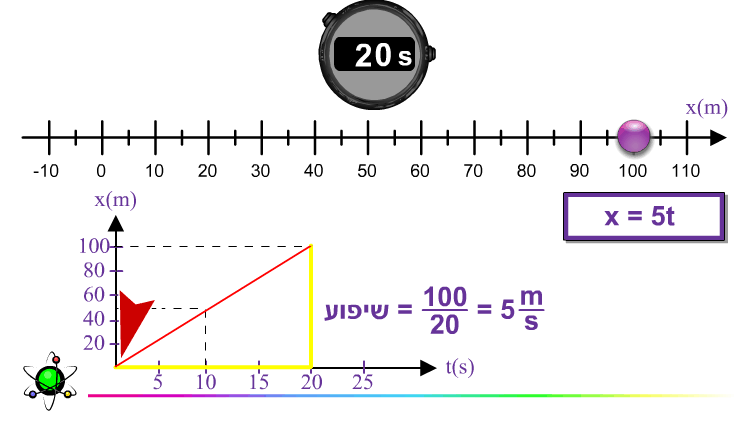 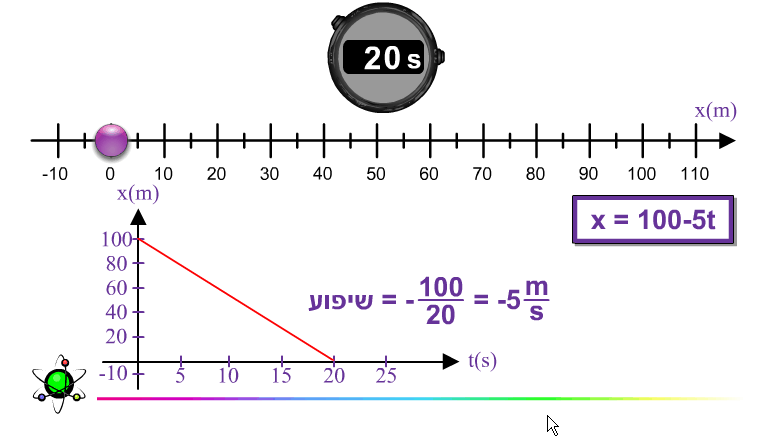 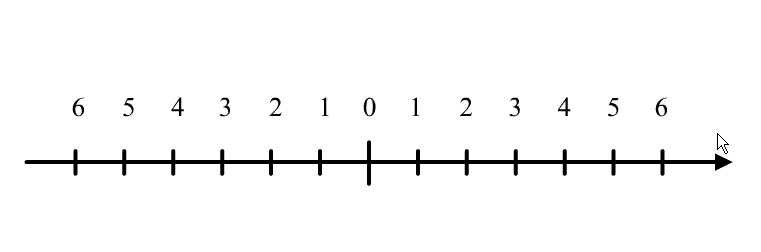